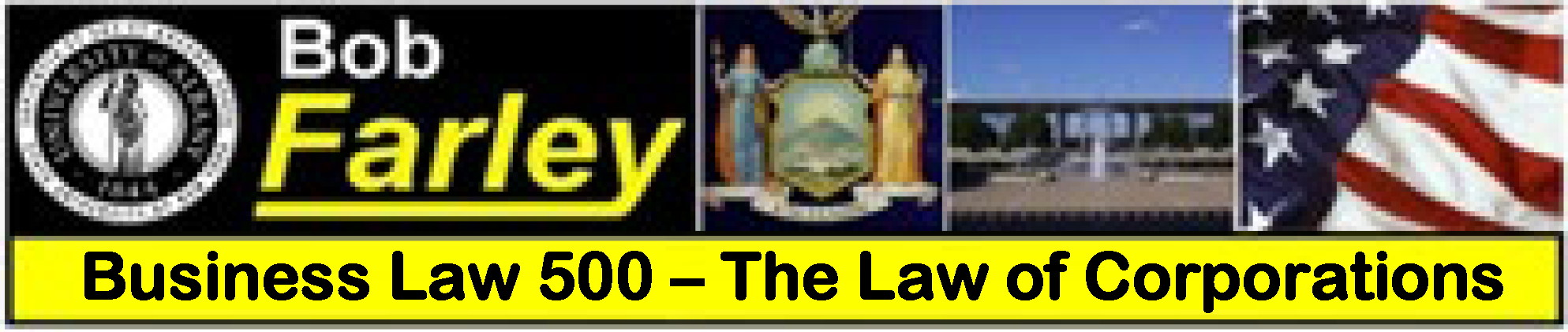 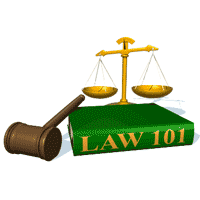 Slide Set Six B:
Federal Securities Regulation
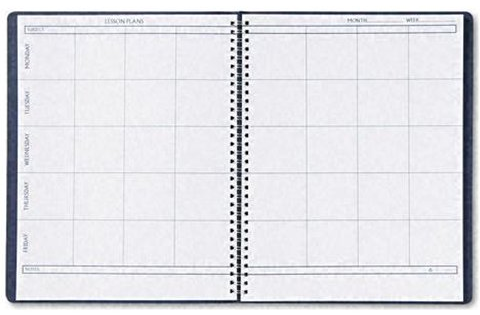 Last Time We Spoke About:


Shareholder’s Rights

 Corporate Finance
Part One: Generally / Definitions / Shares / Bonds / Other Income

 Shareholders
Part Two: Generally / Definitions / Rights / Liabilities / Voting

 Class Case – Beaumont v. American Can Co.
     Importance of Share Non-Diminishment
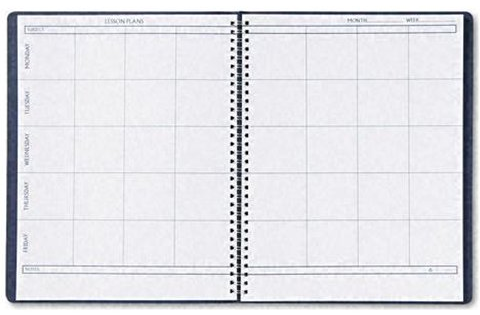 Tonight We Will Speak About:


Securities Regulation

 State Regulation
Part One: Generally / Jurisdiction / Blue Sky Laws / The Martin Act

 Federal Regulation
Part Two: Generally / Jurisdiction / Federal Regulatory Statutes
 
Industry Self Regulation
Part Three: Generally / Definitions / Effectiveness

 Class Case – SEC v. W.J. Howey Company
     The Scope of Federal Regulation
Part One:
Securities Regulation
Generally – Federal Regulation
4
Securities Regulation
Generally


Federal Security Regulation:

Generally: Each state in the United States, including New York, has its own securities act, known as “blue sky laws”, which regulates both the offer and sale of securities.

Federal Security Regulations Laws: These are federal laws that apply to securities transactions, and protect the public from the sale of fraudulent securities. Four principal laws provide the framework for federal regulation of the sale of securities in interstate commerce.  These laws include:

The Securities Act of 1933;

The Securities Exchange Act of 1934;

The Sarbanes-Oxley of 2002; and

The Dodd-Frank Act of 2010
Securities Regulation
Generally

Federal Security Regulation Continued:

Definition of Security: The term “security” has defined under the Securities Act of 1933, to mean: 

“any note, stock, treasury stock, security future, security-based swap, bond, debenture, evidence of indebtedness, certificate of interest or participation in any profit-sharing agreement, collateral-trust certificate, preorganization certificate or subscription, transferable share, investment contract, voting-trust certificate, certificate of deposit for a security, fractional undivided interest in oil, gas, or other mineral rights, any put, call, straddle, option, or privilege on any security, certificate of deposit, or group or index of securities (including any interest therein or based on the value thereof), or any put, call, straddle, option, or privilege entered into on a national securities exchange relating to foreign currency, or, in general, any interest or instrument commonly known as a "security", or any certificate of interest or participation in, temporary or interim certificate for, receipt for, guarantee of, or warrant or right to subscribe to or purchase, any of the foregoing”. 

A less inclusive definition is “any stock or bond issued by a corporation”. 

Another broader definition includes any financial product interests that seeks to provide unearned income.
Part Two:
Securities Regulation
Federal Regulation – Securities Act of 1933
7
Securities Regulation
Federal Regulation – Securities Act of 1933

Federal Securities Regulation

The Securities Act of 1933: The federal Securities Act of 1933 was enacted by Congress, in accordance with the Interstate Commerce Clause of the United States Constitution, to require every offer or sale a security, which uses the means and instrumentalities of interstate commerce to be registered with Federal Authorities.

Reaction to the Stock Market Crash of 1929: The Securities Act of 1933 was enacted by Congress as a part of the New Deal reforms after the great stock market crash of 1929.

Compatible with State Blue Skies Laws: The 1933 Act was the first major federal legislation to regulate the offer and sale of securities. Legally founded in the ability of the Federal government to regulate “interstate commerce”, this statute was designed to be compatible with state blue sky laws, and accordingly does not pre-empt state law. 

Seeks Accurate Disclosure of Information Concerning the Security Traded: Its provisions regulate the issue or original distribution of securities by issuing corporations, with its primary purpose to ensure that buyers of securities receive complete and accurate information before they invest. 

What the Act Does: Except for certain private and limited offerings, the 1933 Act requires that a Registration Statement be filed with the federally established Securities and Exchange Commission (originally the FTC) and that a Prospectus be provided to each potential purchaser.
Securities Regulation
Federal Regulation – Securities Act of 1933

Federal Securities Regulation Continued

 The Securities Act of 1933 – Registration Statement
Securities Regulation
Federal Regulation – Securities Act of 1933

Federal Securities Regulation Continued


The Securities Act of 1933 – Exemptions: The 1933 Act provides for certain exemptions from its registration requirements.  These exemptions include:

Regulation A – Simplified Registration: This regulation provides for a simplified registration for small issues by small businesses (issuances up to $5 million) and do not include solicitations of interest whereby these businesses “test the waters”.

Regulation D – Small Business: This regulation also provides exemptions to registration requirements, so as to make access to the capital markets possible for small companies that could not otherwise bear the costs of a normal SEC registration. 

Rule 506 - Private Placements:  This rule provides that an offeror need not register where the offering is a private placement, with this being an offering to accredited investors as opposed to the general public offering.

Rules 504 and 505 - Limited Offerings:  These rules provide that an offeror need not register if it only issues and offers to sell less than $1 million in securities in any 12 month period, or less than $5 million to no more than 35 non accredited investors in any 12 month period.


The Securities Act of 1933 – Liability: The 1933 Act imposes civil liability upon an offeror for making materially false or misleading statements in a registration statement, or for omitting a material fact.
10
Part Three:
Securities Regulation
Federal Regulation – Securities Exchange Act of 1934
11
Securities Regulation
Federal Regulation – Securities Exchange Act of 1934

Federal Securities Regulation

The Securities Exchange Act of 1934: The federal Securities Exchange Act of 1934 was enacted by Congress, to govern the secondary trading of securities (stocks, bonds, and debentures) in the United States. This law thereby forms the basis of regulation of the financial markets and their participants, and established the Securities and Exchange Commission, the agency primarily responsible for enforcement of federal securities law.

Reaction to the Stock Market Crash of 1929: The Securities Exchange Act of 1934, like the Securities Act of 1933, was enacted by Congress as a part of the New Deal reforms after the great stock market crash of 1929.

Governs Trades on Exchanges: This federal statute provisions regulate the secondary distribution or sale of securities on exchanges such as the New York Stock Exchange. 

Purpose: Its purpose is to prevent fraudulent and manipulative practices on the security exchanges and over the counter markets, by requiring disclosure of information to buyers and sellers of securities, as well as providing for credit controls in these markets.

Registration and Regulation: Pursuant to its provisions, exchanges, brokers and dealers, that offer securities traded on any national security exchange, or in “interstate commerce”, must register with the Security and Exchange Commission.  

Who Must Register: In addition to exchanges, brokers and dealers, that offer securities traded on any national security exchange, or in “interstate commerce”, registration is also required for any company whose securities are listed on a national exchange, or unlisted companies that have assets in excess of $3 million and 500 or more shareholders.
Part Four:
Securities Regulation
Federal Regulation – The Sarbanes Oxley Act of 2002
13
Securities Regulation
Federal Regulation – The Sarbanes Oxley Act of 2002

Federal Securities Regulation

The Sarbanes Oxley Act of 2002: The Sarbanes Oxley Act of 2002 was enacted by Congress as part a series of commercial reforms after the WorldCom / Enron events.

Purpose and Intent of the Law: Named after its two sponsors (Congressman Michael Oxley and Senator Paul Sarbanes), this law’s provisions establish new or enhanced standards for all U.S. public company boards, management and public accounting firms, and details responsibilities of a public corporation's board of directors, adds criminal penalties for certain misconduct, and requires the Securities and Exchange Commission to create regulations to define how public corporations are to comply with the law.

Scope: The act contains 11 titles, ranging from additional corporate board responsibilities to criminal penalties, and the SEC has promulgated dozens of regulations and rulings on requirements to comply with the law.

Certification of Accuracy of Reports: Pursuant to this Act, Chief Executive Officers and Chief Financial Officers are required to certify the accuracy of their company’s annual (Form 10- K) and Quarterly (Form 10-Q) reports.  Serious penalties are imposed under these provisions including:

$1 million in fines and 10 years in prison for a “Knowing” misrepresentation.
$5 million in fines and 20 years in prison for a “Willful” misrepresentation.
Part Five:
Securities Regulation
Federal Regulation – The Dodd Frank Act of 2010
Securities Regulation
Federal Regulation – The Dodd Frank Act of 2010

Federal Securities Regulation

The Dodd Frank Act of 2010: The Dodd Frank Act of 2010 was enacted by Congress in response to the economic crisis in the financial markets in 2008.

Purpose and Intent of the Law: Named after its two sponsors (Congressman Barney Frank and Senator Christopher Dodd), its provisions established new requirements on capital investment by banks and insurance companies, added new regulation of hedge funds and private equity funds, altered the definition of accredited investors, required the reporting by all public companies on CEO to median employee pay ratios and other compensation data, enforced equitable access to credit for consumers, and provided incentives to promote banking among low and medium income residents.

Generally Seen as Counter Productive and Ineffective: The act has been widely criticized by both economic experts and consumer groups alike, contending that its provisions over broadly restrict business operations and access to credit, while providing too little consumer protection.

Created the CFPB: The Act also created a new, public agency, the United States Consumer Financial Protection Bureau (CFPB), which has also been extremely controversial since its start.  This agency is charged with providing consumer protection in the financial sector, including banks, credit unions, securities firms, licensed lenders, mortgage-servicing operations, foreclosure relief services, debt collectors and other financial companies, and has been widely criticized as going beyond its legal mandates and statutory authority.

Additional Provisions: The Dodd Frank Act also covers issues such as auditor independence, corporate governance, internal control assessment, and financial disclosure.
Part Six:
Securities Regulation
Federal Regulation – Anti-Fraud Provisions
Securities Regulation
Federal Regulation – Anti-Fraud Provisions

Federal Securities Regulation - Antifraud Provisions

Anti-Fraud Provisions: Federal Securities Laws provide for measures to combat fraud and misrepresentation with respect to the sale, purchase and transfer of securities.  These provisions permit enforcement by federal authorities to combat fraud and misrepresentation and authorize the imposition of both civil and criminal sanctions upon the proof of such misconduct.

Securities and Exchange Commission: The Securities and Exchange Commission is the primary enforcement entity for investment protection under federal law. The SEC administers and provides enforcement for both the 1933 and 1934 Acts and plays a critical role under Sarbanes Oxley and Dodd Frank.

Penalties for Fraud: Under Federal Securities Laws, criminal and civil penalties exist for fraudulent statements made in reporting, as well as for other acts of fraud, deception, concealment, suppression, false pretense, or fictitious or pretended purchase or sale of stocks, bonds, or other securities.

Rule 10b-5: This provision of the 1934 Act is the principal antifraud rule, and it applies to all private securities actions.  It expressly provides for liability for material misrepresentations or omissions in fact.

Williams Act: It should be noted that the SEC under authority of the Williams Act regulates cash tender offers, and the securities industry provides arbitration procedures to resolve disputes between customers and firms.
Part Seven:
Securities Regulation
Federal Regulation – Insider Trading
Securities Regulation
Federal Regulation – Insider Trading

Federal Securities Regulation - Insider Trading

Insider Trading (Rule 10-b):  Insider Trading of securities based upon “inside information” is unlawful and subjects those involved to both criminal sanctions and civil penalties of three times the profit made, under federal securities laws.

Who Is Liable for Insider Trading:  The following individuals are subject to Insider Trading laws:

Directors and corporate employees;

Temporary insiders (consultants, attorneys, CPAs, etc);

If someone receives information from an insider, that person will also be liable if such insider breaches a fiduciary duty.

Martha Stewart: According to SEC, Martha Stewart avoided a loss of $45,673 by selling all 3,928 shares of her ImClone Systems stock on December 27, 2001, after receiving material, nonpublic, 	information from her broker at Merrill Lynch. 

The day following her sale, the stock value fell 16%.  

In one of the most famous insider trading trials in history, the jury convicted her of conspiracy and lying to investigators, for which she received a sentence of 5 months in federal prison.
Part Eight:
Securities Regulation
Federal Regulation – Miscellaneous Provisions
Securities Regulation
Federal Regulation – Miscellaneous Provisions

Federal Securities Regulation – Miscellaneous Provisions

Misappropriation: Misappropriation occurs when persons with a fiduciary duty steal information and use that information to trade in securities.  Such parties will be held liable under Section 10(b), Rule 10b-5 and Regulation FD.

Disclosure by Directors and Officers: Item 401 of Regulation S-K requires that companies disclose the business experience of its directors, officers, nominees and significant employees in order for investors and stockholders to evaluate the management of a public company.  Disclosure statements are further required by

Corporate directors or officers owning equity securities in their corporation;

Shareholders owning more than 10% of any class of the corporation’s equity securities; or

Any of the above people selling these securities for a profit less than six months after buying them may be guilty of making a short-swing profit.

Regulation of Accountants - Sarbanes Oxley Rules:
  
Disclosure Rules: In accordance with this federal statute, accountants are required to reveal market risk information for derivative investments.  Such rules also require a description of the accounting policies used to account for derivatives.

Periodic Job Roll Off: Further Sarbanes Oxley rules require that accountants be changed periodically (every five years) to promote independence and reliance on audit jobs.  

Accountant Discipline: Pursuant to the Act (§ 307) the SEC may disbar or suspend accountants who violate securities laws.
End of Class Six B
For next time – Review Assignments as follows on the Webpage:

Lecture Slides
Selected Readings
Cases and Exercises

We are a hot bench.

Questions?